Booster Neutrino Beam (BNB) Safety Assessment Document Updates for DOE O 420.2D
Jason D. Crnkovic	
Accelerator Readiness Review 
19-21 March 2024
Outline
BNB Overview
Hazards
Non-accelerator specific hazards - radiological
Accelerator Specific Hazards 
Maximum Credible Incident
Credited Controls
2
March 2024
J. D. Crnkovic | Accelerator Readiness Review
Booster Neutrino Beam (BNB) Segment Overview
Begins with buried transport beam pipe at end of 8-GeV Line
Receives beam from 8-GeV Line
Operates with 8 GeV protons 
8-GeV Line receives beam from Booster
Booster receives beam from Linac
Beam is directed through dipole & quadrupole magnets to target hall
On-target mode (use beryllium target, horn, & 25-meter or 50-meter absorber)
Off-target mode (use 25-meter or 50-meter absorber)
Utilizes components such as ion pumps & beam monitoring equipment
Currently used for Short Baseline Neutrino (SBN) Program
ICARUS
ANNIE
SBND
3
March 2024
J. D. Crnkovic | Accelerator Readiness Review
BNB Segment
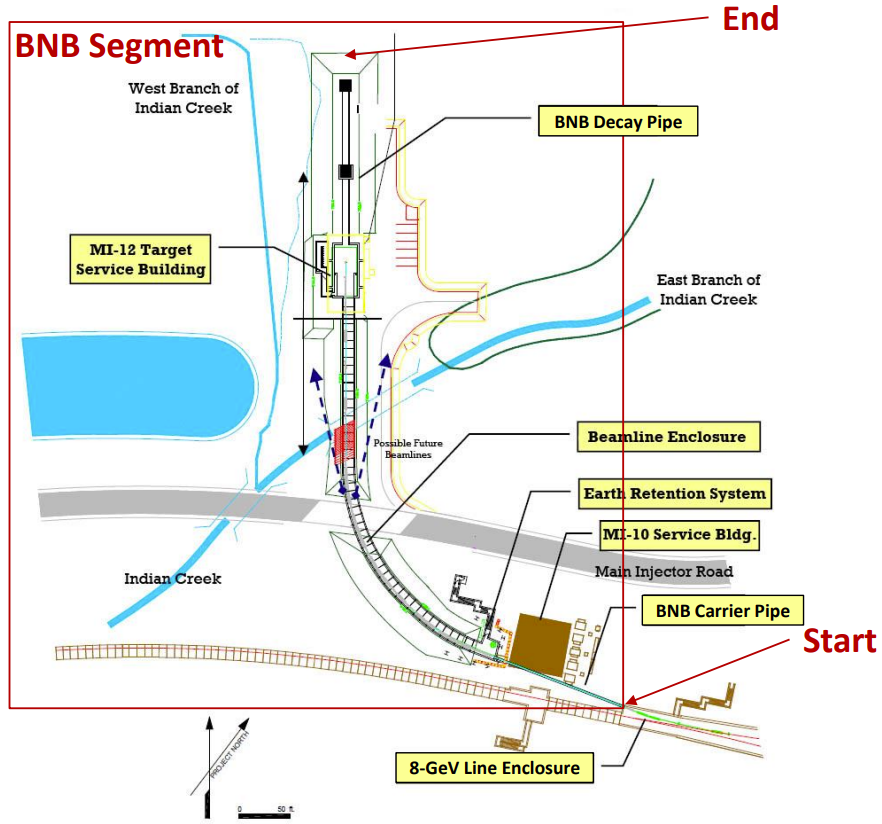 J. D. Crnkovic | Accelerator Readiness Review
4
March 2024
Hazard Inventory
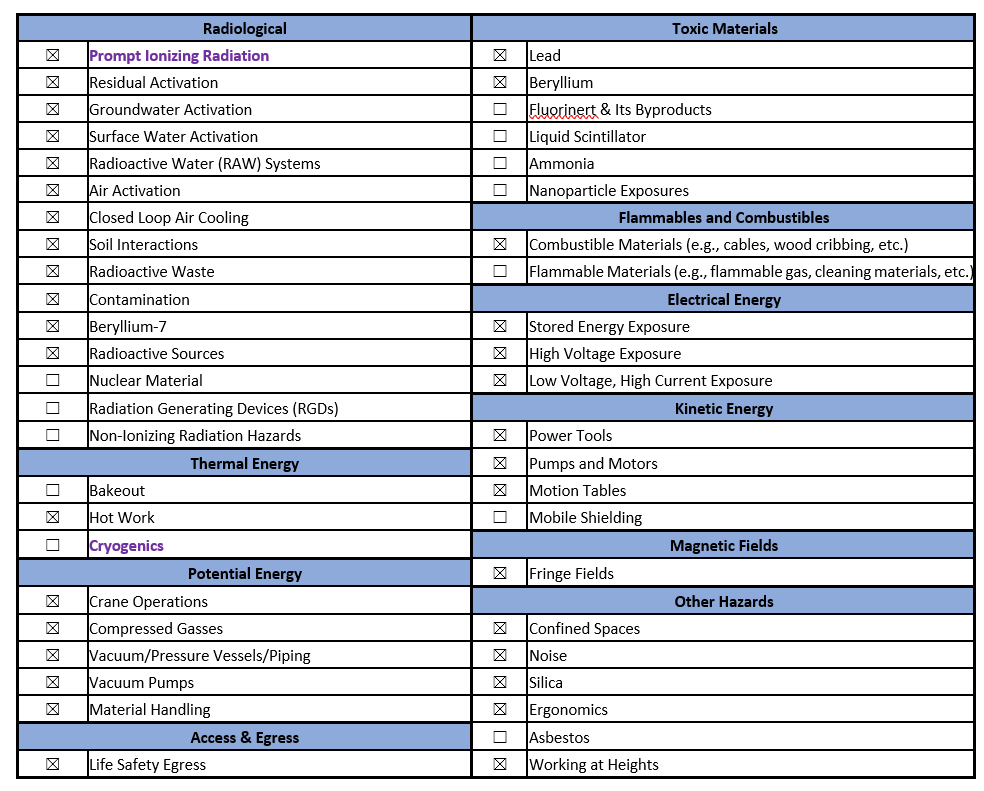 5
March 2024
J. D. Crnkovic | Accelerator Readiness Review
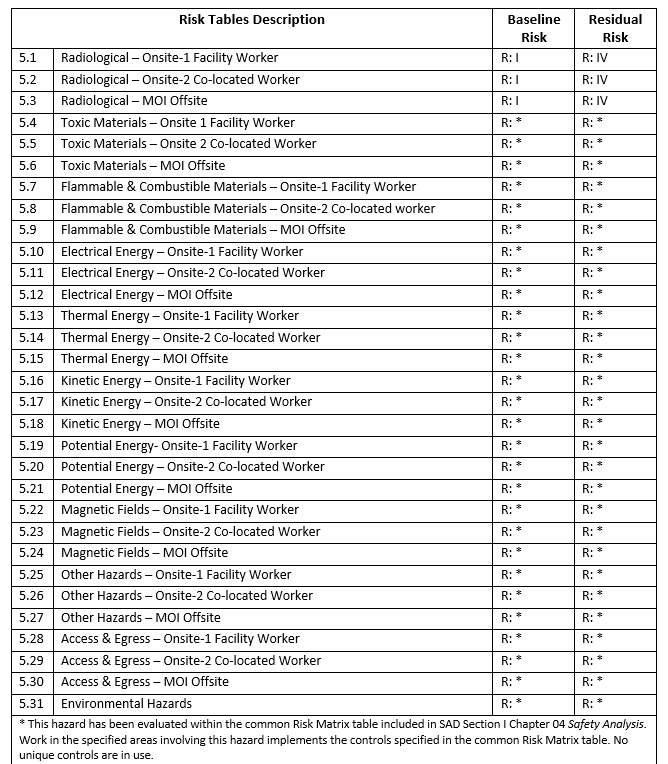 Hazard Inventory
Risk tables are used to evaluate hazards
6
March 2024
J. D. Crnkovic | Accelerator Readiness Review
Non-Accelerator Specific Hazards - Radiological
Residual Activation
Proton beam produces activated materials inside enclosures 
Hazard applies to onsite facility workers & onsite co-located workers
Portable radiation detector
7
March 2024
J. D. Crnkovic | Accelerator Readiness Review
Non-Accelerator Specific Hazards - Radiological
Groundwater Activation
Protons can interact with soil and radioisotopes could leach into ground water
tritium & Na-22
Cooling water, e.g. low conductivity water (LCW), interacts with activated beam line components 
Hazard applies to onsite facility workers & onsite co-located workers
8
March 2024
J. D. Crnkovic | Accelerator Readiness Review
Non-Accelerator Specific Hazards - Radiological
Surface Water Activation
Protons can interact with soil and radioisotopes could leach into ground water
tritium & Na-22
Cooling water, e.g. low conductivity water (LCW), interacts with activated beam line components 
Hazard applies to onsite facility workers & onsite co-located workers
9
March 2024
J. D. Crnkovic | Accelerator Readiness Review
Non-Accelerator Specific Hazards - Radiological
Radioactive Water (RAW) Systems
Protons can interact with water 
tritium
Cooling water, e.g. low conductivity water (LCW), interacts with activated beam line components 
Humidity interacts with activated beam line components 
Hazard applies to onsite facility workers & onsite co-located workers
Portable radiation detector
10
March 2024
J. D. Crnkovic | Accelerator Readiness Review
Non-Accelerator Specific Hazards - Radiological
Air Activation 
Protons can interact with air in enclosures
C-11, O-15, N-13 and Ar-41
Hazard applies to onsite facility workers and onsite co-located workers
Portable radiation detector
J. D. Crnkovic | Accelerator Readiness Review
March 2024
11
Non-Accelerator Specific Hazards - Radiological
Closed Loop Air Cooling
Protons can interact with air in enclosures
C-11, O-15, N-13 and Ar-41
Hazard applies to onsite facility workers and onsite co-located workers
Portable radiation detector
J. D. Crnkovic | Accelerator Readiness Review
March 2024
12
Non-Accelerator Specific Hazards - Radiological
Soil Interactions
Protons can interact with soil and radioisotopes could leach into ground water
tritium & Na-22
Hazard applies to onsite facility workers and onsite co-located workers
13
March 2024
J. D. Crnkovic | Accelerator Readiness Review
Non-Accelerator Specific Hazards - Radiological
Radioactive Waste
Radioactive waste produced during beam operations
Managed within established Radiological Protection Program (RPP) as prescribed in Fermilab Radiological Control Manual (FRCM)
Hazard applies to onsite facility workers and onsite co-located workers
J. D. Crnkovic | Accelerator Readiness Review
14
March 2024
Non-Accelerator Specific Hazards - Radiological
Contamination
Protons can interact with fine particulates (dust) and liquids (e.g. oil)
Not typically encountered during normal maintenance
Hazard applies to onsite facility workers and onsite co-located workers
Portable radiation detector
15
March 2024
J. D. Crnkovic | Accelerator Readiness Review
Non-Accelerator Specific Hazards - Radiological
7Be
Baseline qualitative risks due to this hazard were assessed and determined to be risk level IV (minimal concern) for workers, co-located workers, and the public.
No prevention or mitigation is required for this type of hazard, as Beryllium-7 is not hazardous in this pattern of facility use.
Target Air Cooling System (TAC) and target pile and MI12-B enclosure air exchange system provide defense-in-depth by considering ALARA in their design. 
Each system incorporates a HEPA filter that will intercept Beryllium-7, and additional radiological controls are provided during a horn change to reduce the probability of exposure.
16
March 2024
J. D. Crnkovic | Accelerator Readiness Review
Non-Accelerator Specific Hazards - Radiological
Radioactive Sources
Not typically used in the beam line
Hazard applies to onsite facility workers and onsite co-located workers
17
March 2024
J. D. Crnkovic | Accelerator Readiness Review
Accelerator Specific Hazards
Prompt Ionizing Radiation
Significant radiation hazard during beam operations
Beam interacts with beam line & target materials
Includes protons, neutrons, pions, kaons, muons, photons, etc.

Credited Controls are needed!!!
Analyzed maximum credible incident to determine credited controls
Hazard applies to onsite facility workers, onsite co-located workers and a maximally exposed offsite individual
18
March 2024
J. D. Crnkovic | Accelerator Readiness Review
Maximum Credible Incident
Assumes full potential BNB intensity
Same as 8 GeV Line & Booster
Beam completely & continually lost for one hour
 On a magnet or buried beam pipe
Highest radiation dose rates outside beam line areas at locations with reduced passive shielding
3.78E+17 protons/hr or 7E+12 protons/pulse
8 GeV proton energy
15 Hz cycle time
19
March 2024
J. D. Crnkovic | Accelerator Readiness Review
Maximum Credible Incident
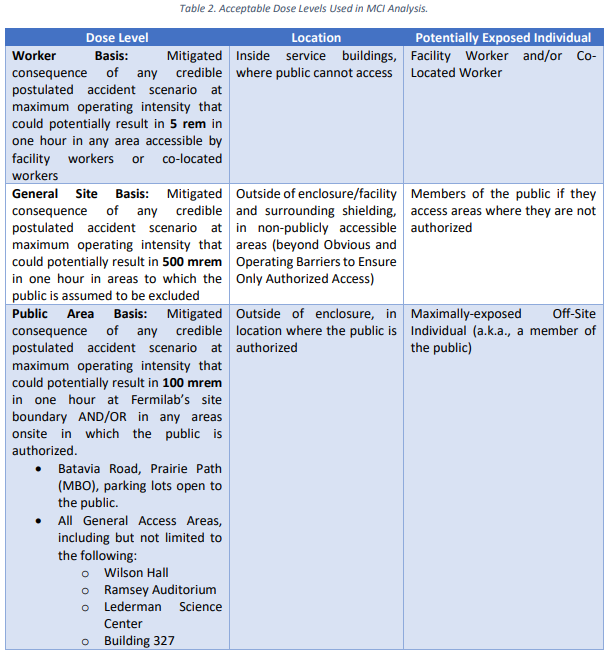 Maximum Credible Incident (MCI) considers an onsite worker, onsite coworker, & maximally exposed off-site individual (MOI)
Fermilab uses Credited Controls that flow down to the Accelerator Safety Envelope (ASE) to mitigate the consequences of an MCI to the following conditions.
BNB segment is located behind a security access gate
Members of the public are not invited to this area.
20
March 2024
J. D. Crnkovic | Accelerator Readiness Review
Passive Engineering Credited Controls
Obvious and Operating Barriers to Ensure Only Authorized Access
To permit entry to only authorized individuals into the area where the General Site Basis applies surrounding the BNB segment of the Fermilab Main Accelerator, Obvious and Operating Barriers shall be established at the following locations to permit only authorized access: 
Wilson Hall West, Wilson Hall East, Site 5

Penetration Shielding
Penetration shielding is managed by Radiation Physics Operations Dept.
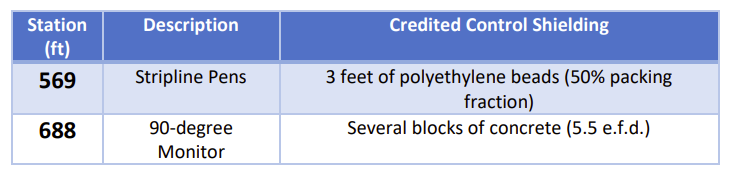 21
March 2024
J. D. Crnkovic | Accelerator Readiness Review
Passive Engineering Credited Controls
Permanent & Movable Shielding
Moveable shielding is managed by Radiation Physics Operations Dept. & utilizes a configuration management control system
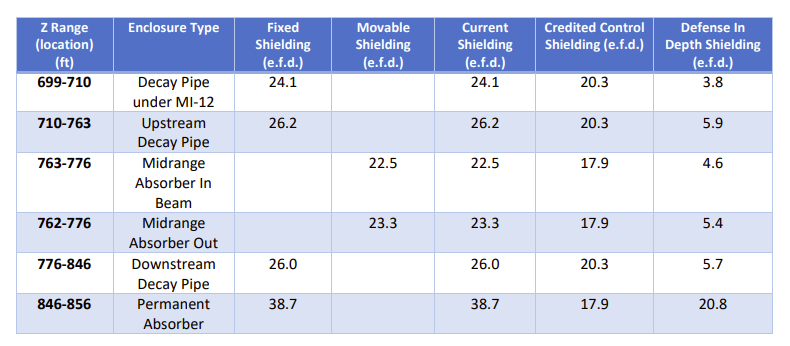 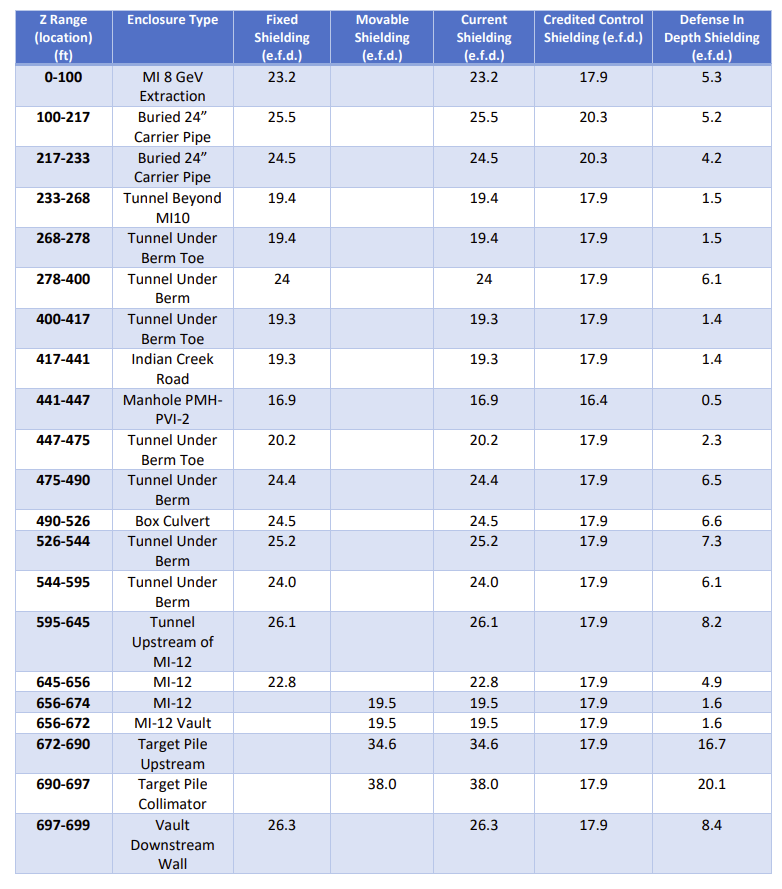 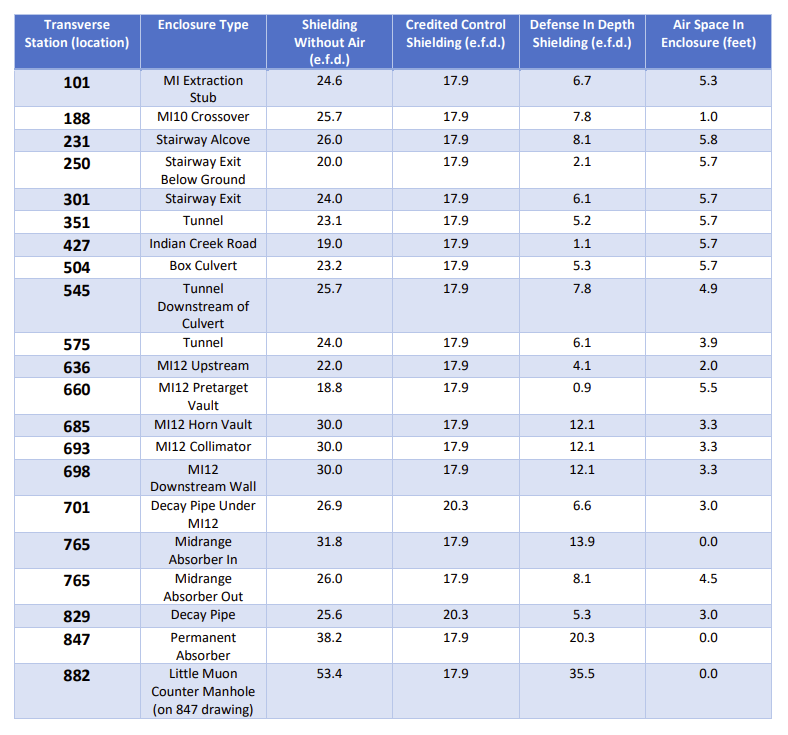 22
March 2024
J. D. Crnkovic | Accelerator Readiness Review
Passive Engineering Credited Controls
Permanent & Movable Shielding
17.9 e.f.d. required for beam hitting a magnet in an enclosure
20.3 e.f.d. required for beam hitting a buried beam pipe
Requires a credited detector
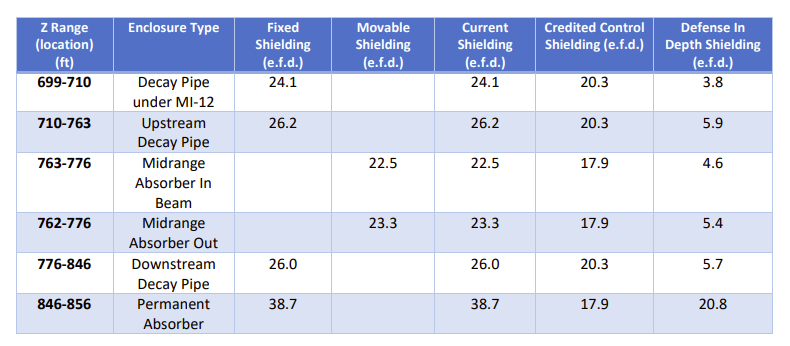 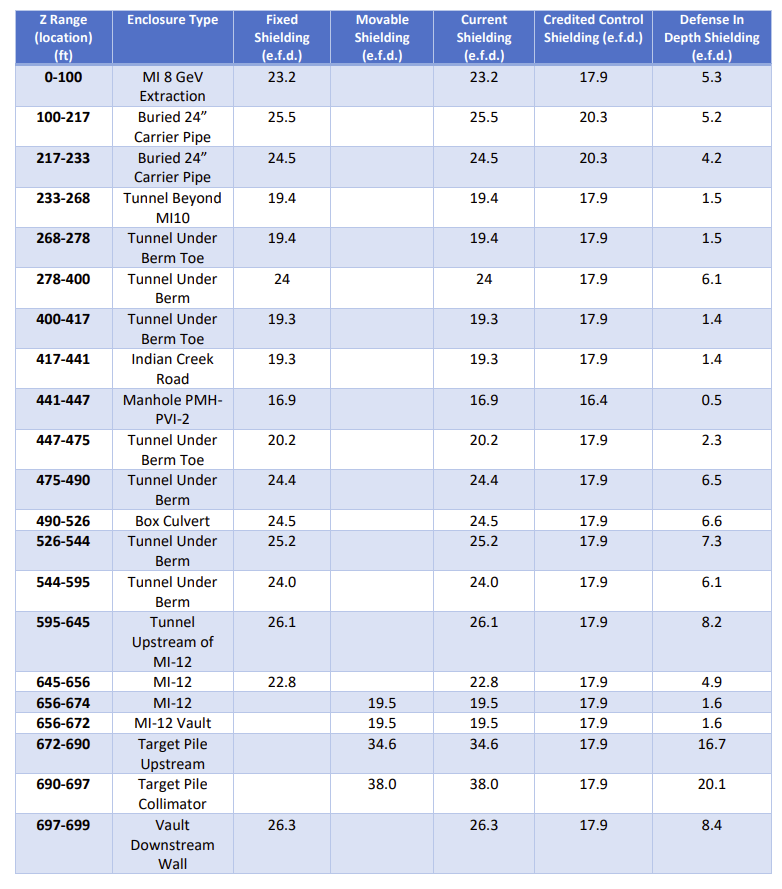 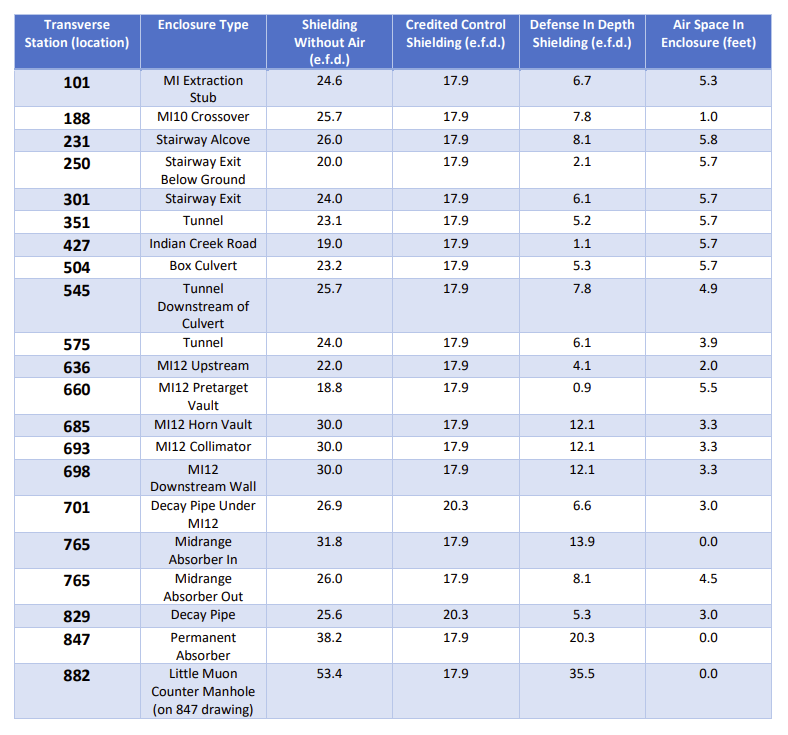 23
March 2024
J. D. Crnkovic | Accelerator Readiness Review
Active Engineering Credited Controls
Radiation Safety Interlock System (RSIS)
Inhibits beam by controlled redundant critical devices
ES&H Radiation Physics Engineering Dept. (RPE) performs hardware & system testing on a semi-annual basis with a four-month grace period
RPE verifies inventory of interlock keys & updates procedures for maintenance, and testing interlock systems
RSISs are designed, installed, & configuration managed in conformance with the requirements of the Fermilab Radiological Control Manual (FRCM)
24
March 2024
J. D. Crnkovic | Accelerator Readiness Review
Active Engineering Credited Controls
Interlocked Radiation Detectors
Credited detectors feed into RSISs used throughout Fermilab
Calibrated on an annual basis
Areas without sufficient shielding use detectors to protect people
BNB uses one credited detector
On a berm by the Indian Creek Road manhole

Detectors are colloquially called chipmunks:
Fixed area monitoring radiation detector
Sealed ion chamber
Photon & neutron detection capabilities
Maintained & calibrated by the Fermilab ES&H Instrumentation Dept
25
March 2024
J. D. Crnkovic | Accelerator Readiness Review
Active Engineering Credited Controls
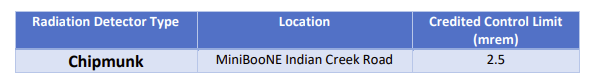 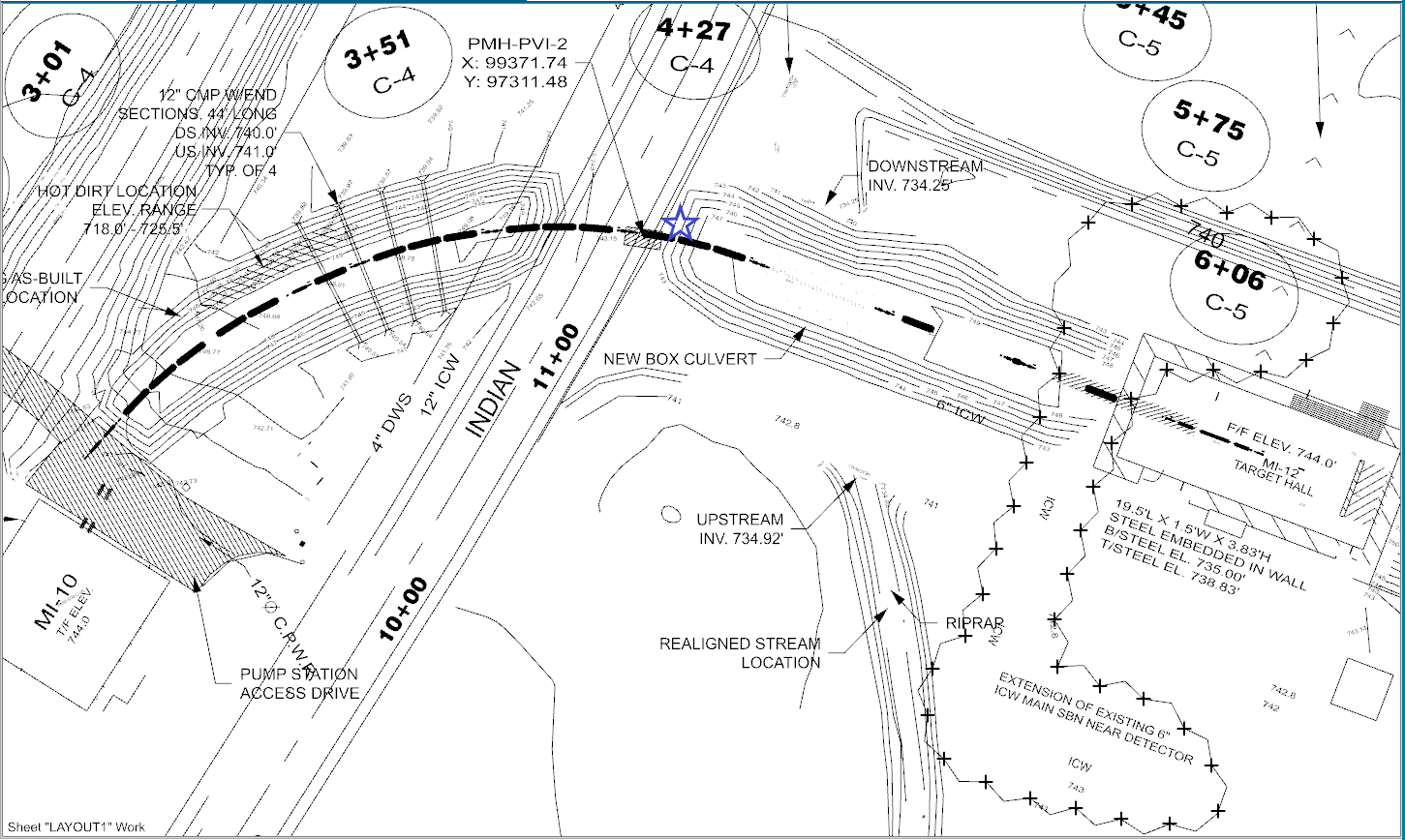 26
March 2024
J. D. Crnkovic | Accelerator Readiness Review
Administrative Credited Controls
Operation Authorization Documents
Machine Beam Permit
Machine Run Condition
MCR Staffing
Monitor beam operations and detector trip levels to ensure they are below the ASE limit
To ensure accelerator operations are disabled and initiate an immediate response in the event of a determined ASE violation.
Turn accelerator components on & off as desired/needed
The following staffing shall be in place during applicable beam operation:
At least one member of the AD Operations Department who has achieved the rank of Operator II or higher shall be on duty and on site
At least one member of the AD Operations Department shall be present in the Main Control Room (MCR)
Note: these requirements could be satisfied by a single person
Accelerator Operating parameters
Beam intensity limit derived from MCI analysis
27
March 2024
J. D. Crnkovic | Accelerator Readiness Review
Summary
Hazards are evaluated with risk tables
Analyzed MCI scenario
Acceptable risk during MCI scenario created via credited controls
Passive engineering credited controls
Active engineering credited controls
Administrative credited controls
Non-accelerator-specific hazards also have an acceptable risk level
28
March 2024
J. D. Crnkovic | Accelerator Readiness Review
Backup
29
March 2024
J. D. Crnkovic | Accelerator Readiness Review
Defense in Depth Controls
Employ additional Defense in Depth controls to further reduce risk associated with radiation exposure
Training
e.g. Radiological Worker & Fermilab Controlled Access Trainings
Procedures
e.g, FESHM 2100 requires all departmental procedures to be reviewed and re-approved every twelve months
Passive shielding
Not all passive shielding at a particular location is taken as the credited control shielding
30
March 2024
J. D. Crnkovic | Accelerator Readiness Review
Hazard Inventory
Accelerator specific hazards are purple
Hazards not discussed today are evaluated via the common Risk Matrix tables
Covered in SAD Section I, Chapter 4
Hazards evaluated via risk assessment methodology per DOE-HDBK-1163-2020
Likelihood (L): 
Anticipated (A), Unlikely (U), Extremely Unlikely (EU), Beyond Extremely Unlikely (BEU)
Consequence (C):
High (H), Moderate (M), Low (L), Negligible (N)
Risk (R):
I , II, III, IV (descending order of concern)
31
March 2024
J. D. Crnkovic | Accelerator Readiness Review